Benefits Management Plan
[Speaker Notes: Christa]
2
[Speaker Notes: Christa]
Why Benefits Management?
[Speaker Notes: Christa]
Why Benefits Management?
Important to identify what each project is claiming to deliver

Measuring this increases the chance of realizing the benefits

Increases trust with stakeholder groups

Transparency with leadership and oversight
4
[Speaker Notes: Christa]
Baseline Measurements
[Speaker Notes: Christa]
Baseline Measurements
Quantitative

Baseline measurements for benefits with objective, numeric measures will be collected through the following methods:  

Interviews with Subject Matter Experts (SMEs) 
Reviews of current state data, databases, and technical documentation 
Reviews of the most recent audit reports (security, penetration testing, IRS, etc.) 
Review of DOJ Help Desk tickets 
Surveys
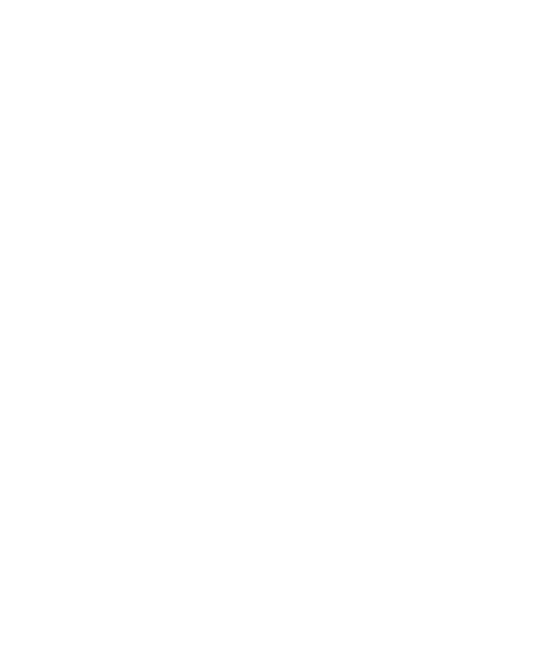 6
[Speaker Notes: Christa]
Baseline Measurements
Qualitative

Baseline measurements for benefits with subjective measures that relate to interpretive values will be collected through the following methods:  

Surveys 
Observation 
Review of DOJ Helpdesk tickets 
Audit results
7
[Speaker Notes: Christa]
Benefits Realization Plan
[Speaker Notes: Christa]
Benefits Realization Plan
List all the benefits that are expected to be captured with this project. 

For each benefit :
 
Record the time to realization (how long will it take to achieve this benefit?)

Record the estimated impact, and the stakeholders affected. 

Utilize project documents and gather stakeholder input as needed in order to fully identify and outline each expected benefit.
9
[Speaker Notes: Christa]
Benefits Realization Plan
Using the data you compiled in the baseline measurements  create a plan to capture all benefits.

	This becomes your Benefits Management Plan

Each benefit must be assigned an owner, who will be responsible for ensuring that the activities outlined in the benefits realization plan are carried out. 

List any technical, process, training, communication, and business actions that must be completed in order for the benefit to be realized.
10
[Speaker Notes: Christa]
Benefits Realization Plan
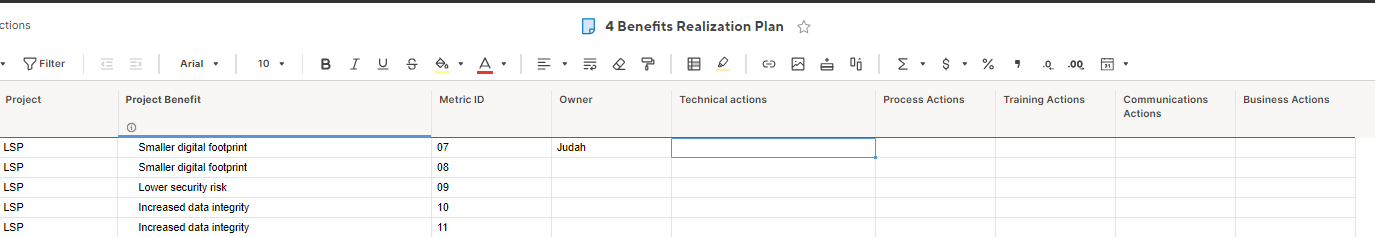 11
Benefits Tracking
[Speaker Notes: CAB]
Benefits Tracking
In the Benefits Tracking Plan

Set a metric for each benefit that can be used to measure benefit realization progress. 

Note the measurement method. 

Log the date that the baseline measurement was taken. 

Log the date that the benefit was measured.
13
[Speaker Notes: Christa]
Benefits Tracking
Project – drop-down menu of each of the four component projects
Project Benefit – description of the benefit 
Metric ID – unique identifier assigned automatically to each measurement 
Metric – measurement used to quantify the benefit 
Baseline Measurement Method – method used to collect initial measurement 
Baseline Date Collected – date the measurement was collected Baseline Data – actual initial measurement
14
[Speaker Notes: Christa]
Benefits Tracking
Benefit Tracking Measurement Method – method used to collect ongoing/post implementation measurement(s) 
Benefit Tracking Quarter – which quarter the benefit measure is collected
 Benefit Measurement Data – actual measurement during specified quarter 
Benefit Realization Sign-Off Date – date benefit is realized 
Benefit Realization Sign-Off Owner – signoff from benefit owner
15
[Speaker Notes: Christa]
Benefits Tracking
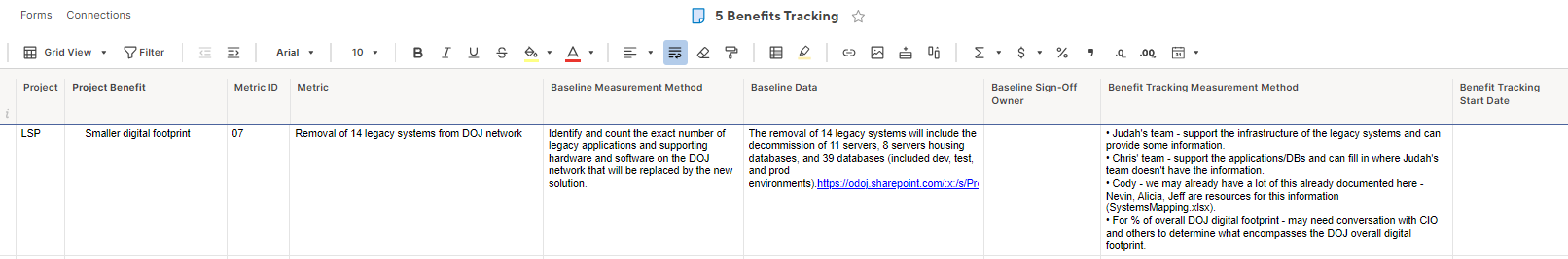 16
[Speaker Notes: Christa]
Benefits Reporting
[Speaker Notes: CAB]
Benefits Reporting
Plan how information regarding project benefits will be reported to stakeholders. 

For each benefit:

Note the stakeholder receiving the information
The communication method
Strategy
Frequency
Type
Log the start and end date for reporting to each stakeholder
18
[Speaker Notes: CAB]
Benefits Reporting
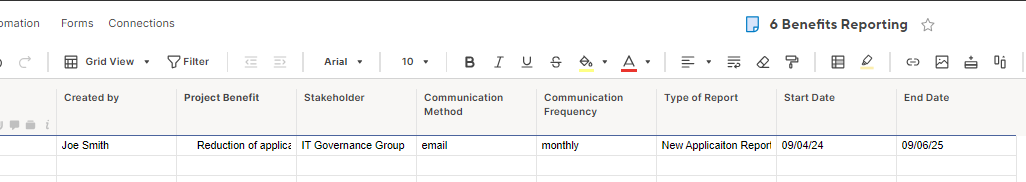 19
[Speaker Notes: CAB]
Q & A Happy to share templates 
[Speaker Notes: CAB]
Thank you!
Christa Harrison, Program Manager 
Carole Anne Boal, Business Engagement Manager
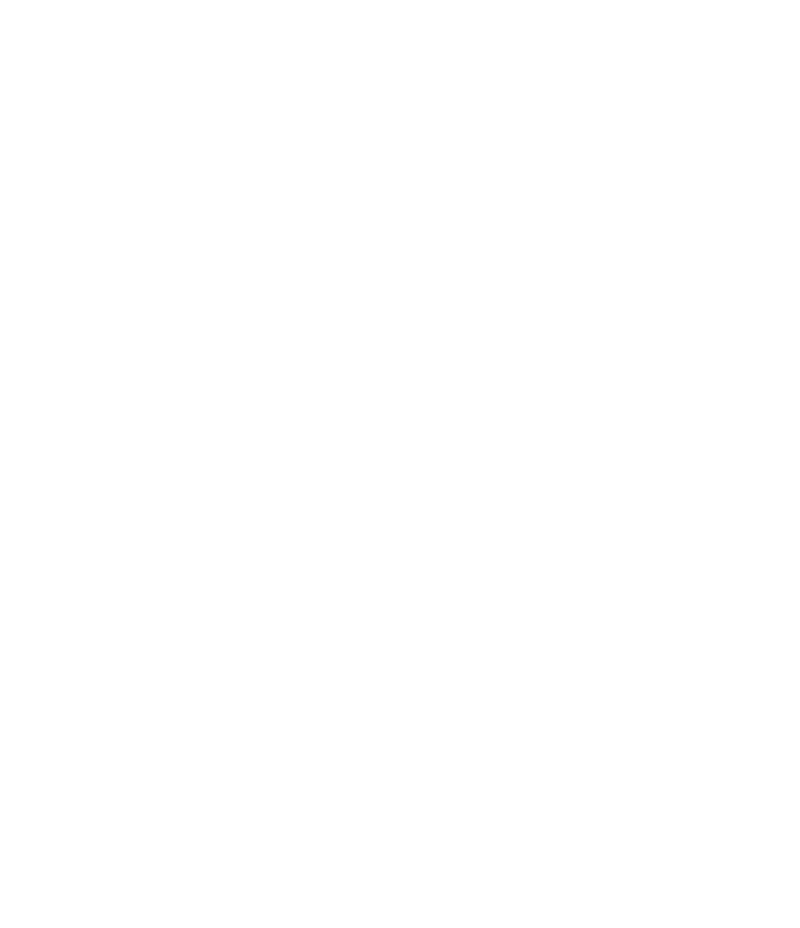 21
[Speaker Notes: CAB]